Жалпы ата-аналар жиналысы № 1
Subtitle here
2023-2024 оқу жылына арналған негізгі мақсат-міндеттері.Әдіскер:Дауитова Г.С
4
1
“Жанұя бақыты” тренинг. Педагог-психолог Жұмашева Г.М
Бөбекжай-бақшада тәрбиелеу-білім беру процесін ұйымдастырудың ерекшеліктері.Меңгеруші:Г.Б.Асанова
2
3
5
Денсаулық-тазалық кепілі. Медбике Сатайбаева А.Т
Slide title
Күн тәртібінде қаралатын мәселелер
Әртүрлі мәселелер
Педагогтер жетістіктері
Subtitle here
Тәрбиеленушілер жетістіктері
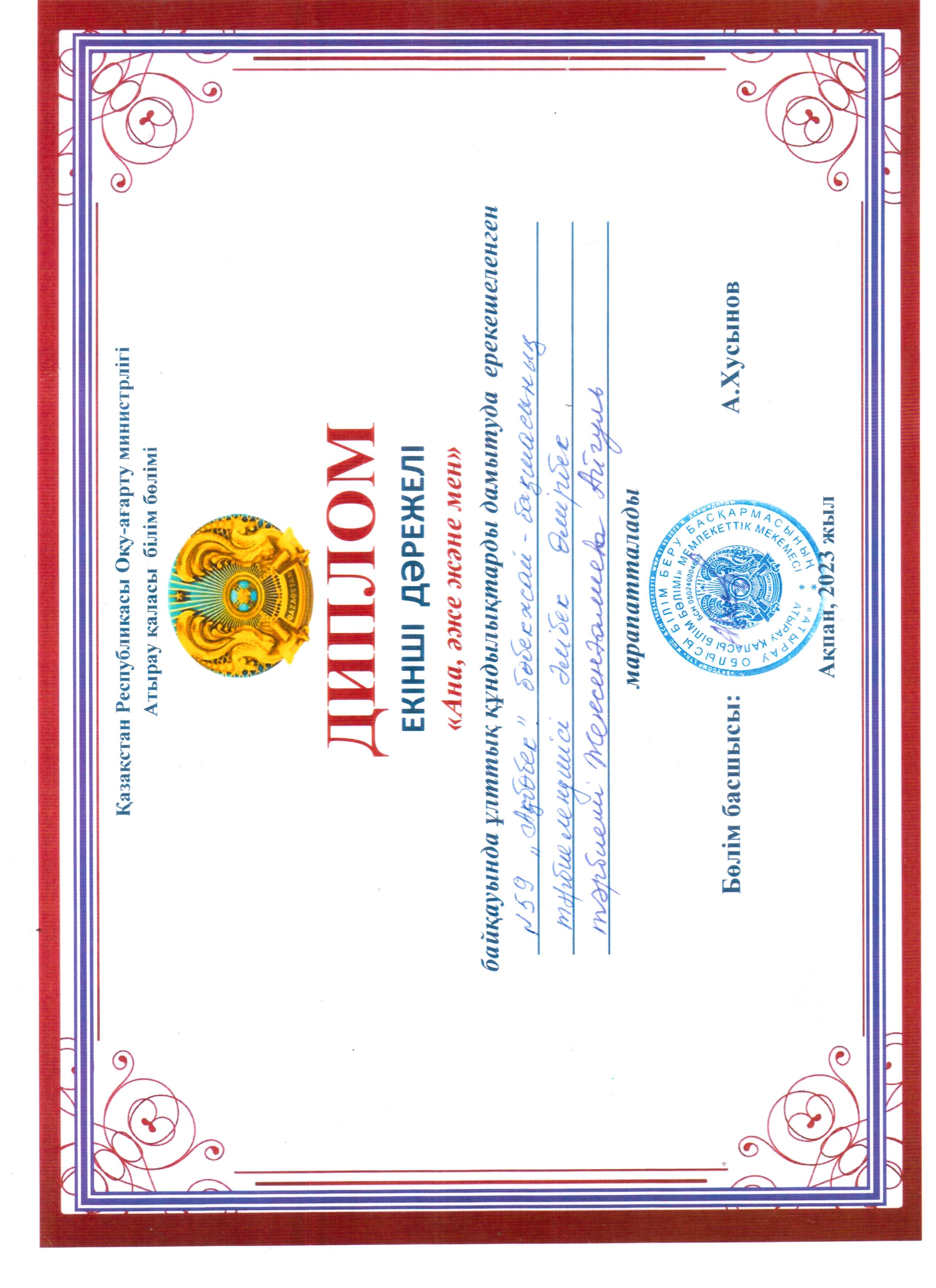 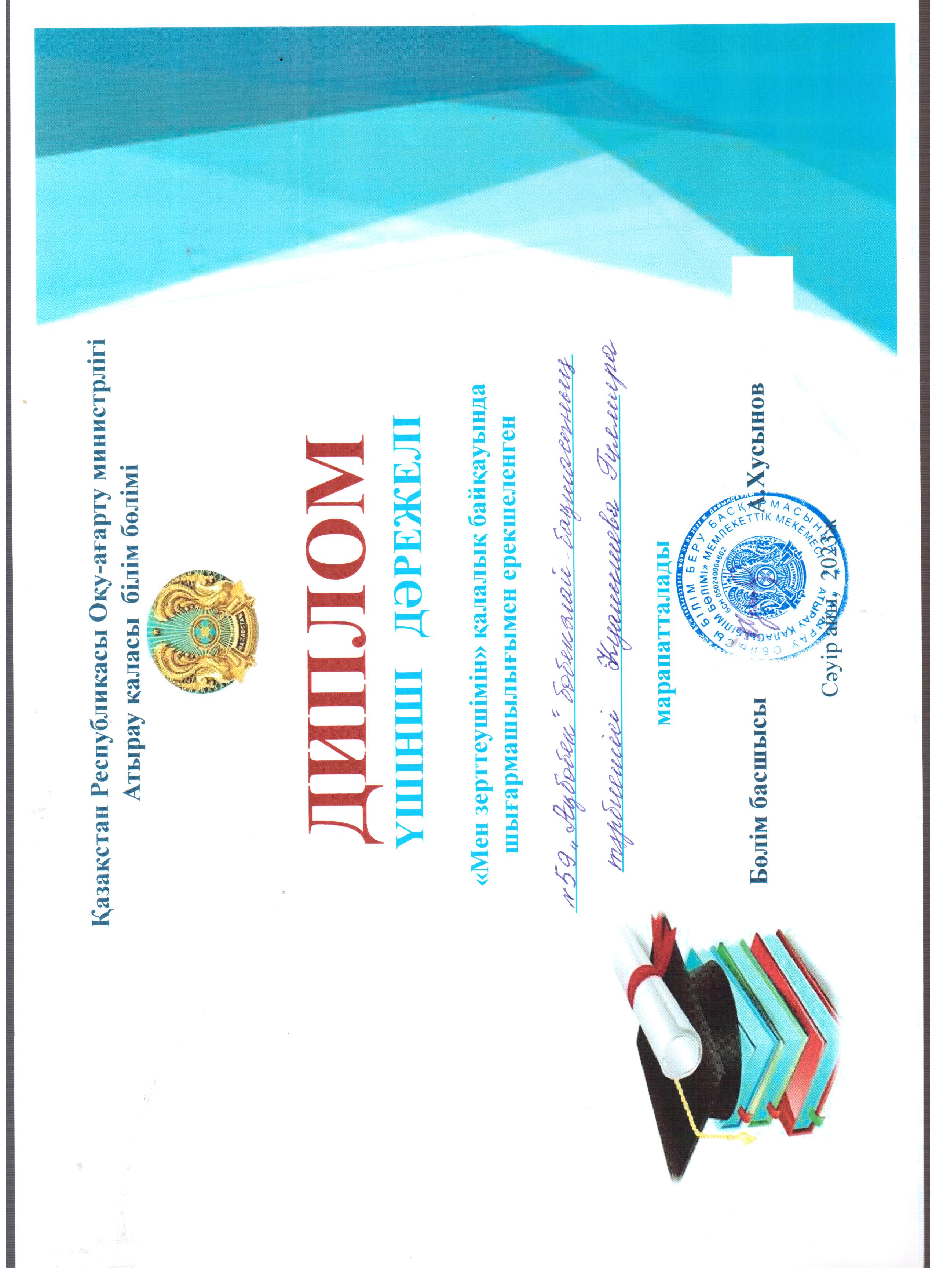 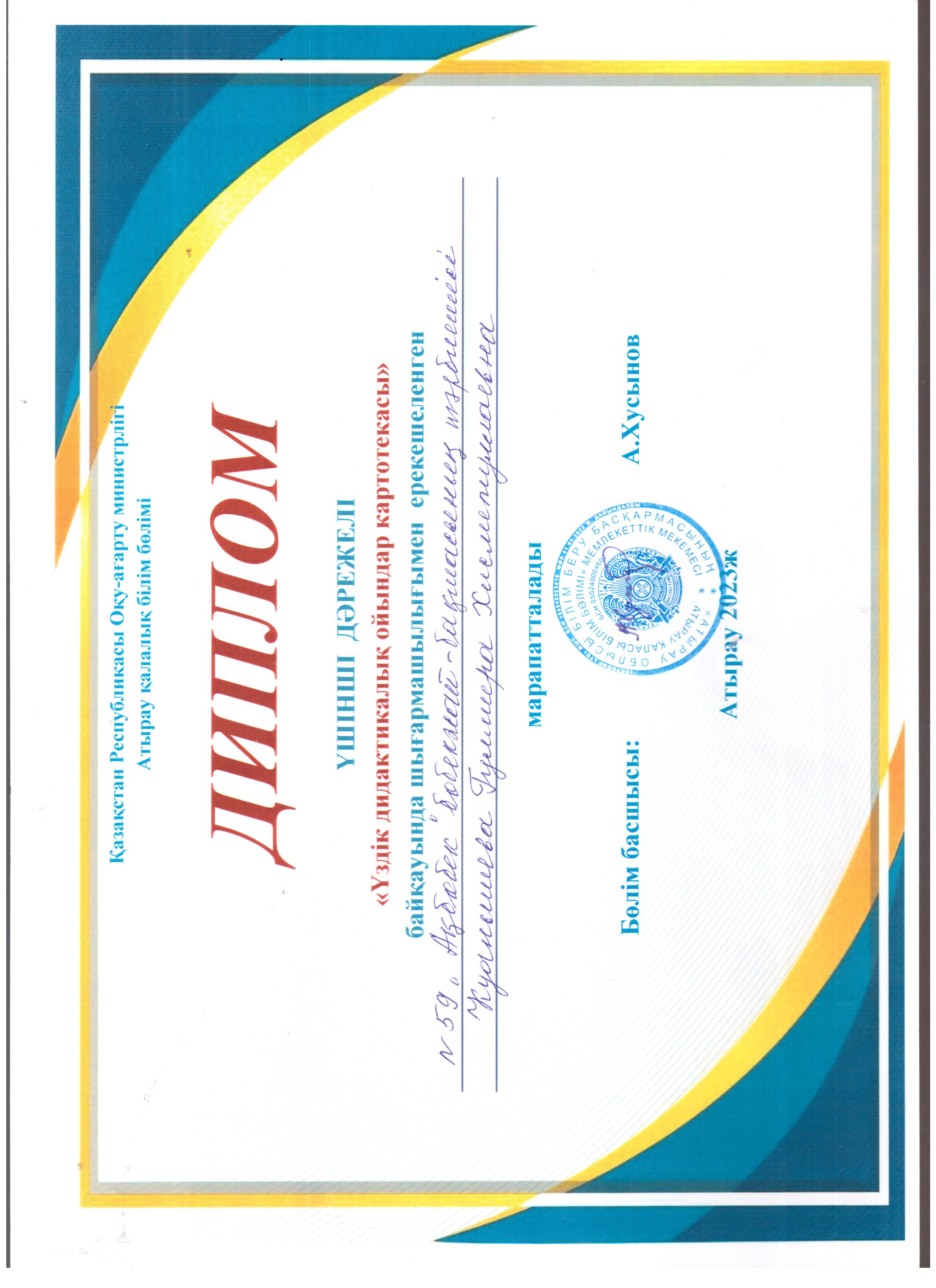 Subtitle here
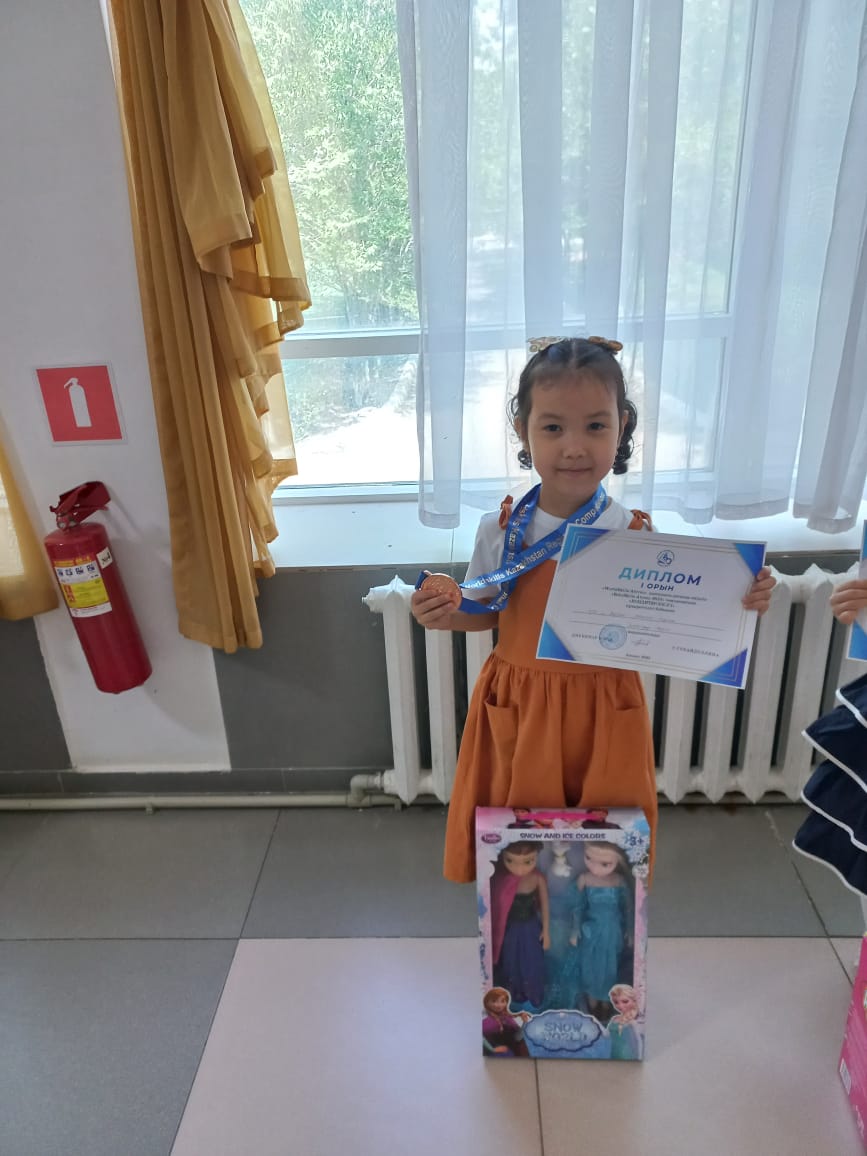 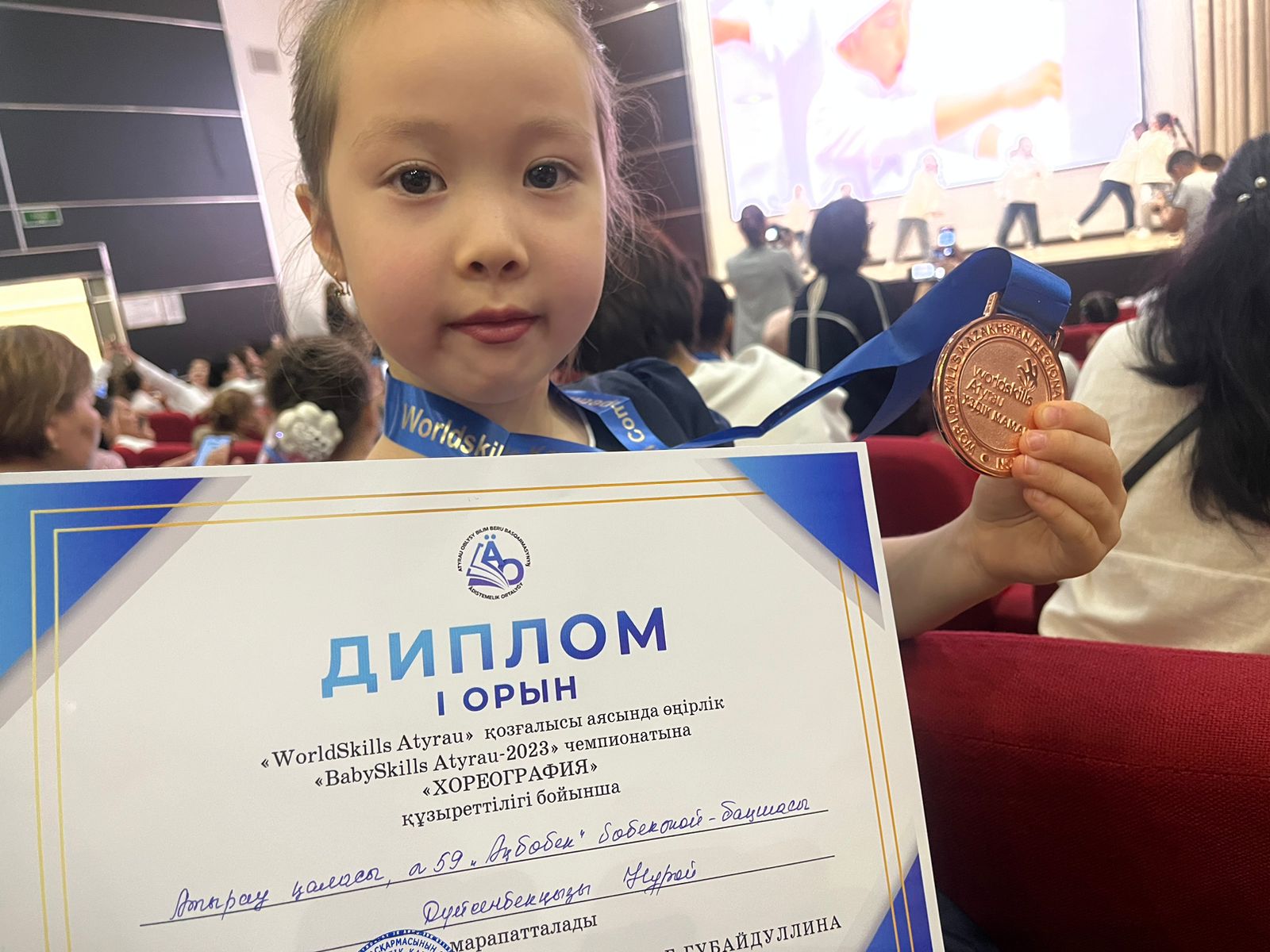 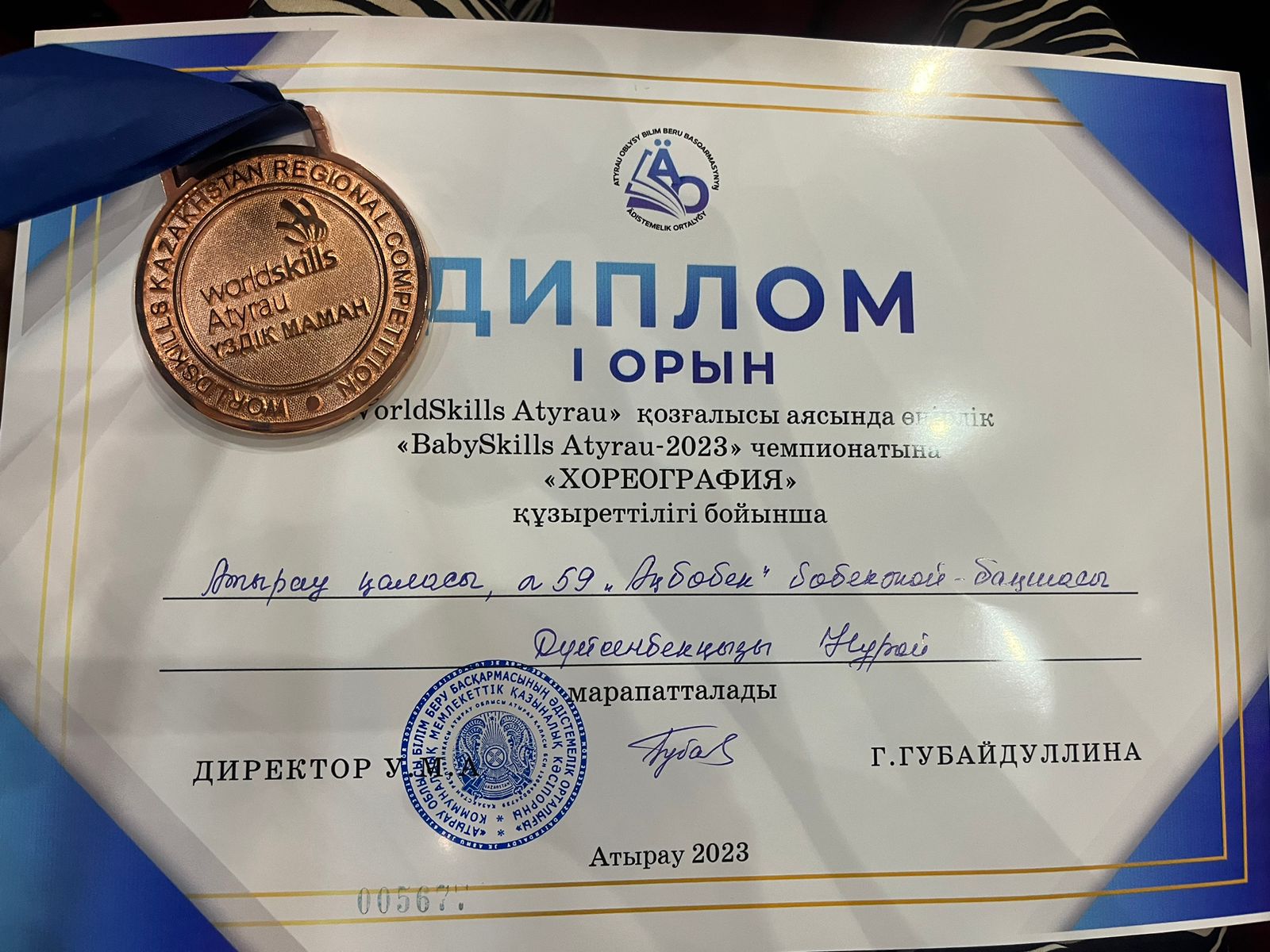 Subtitle here
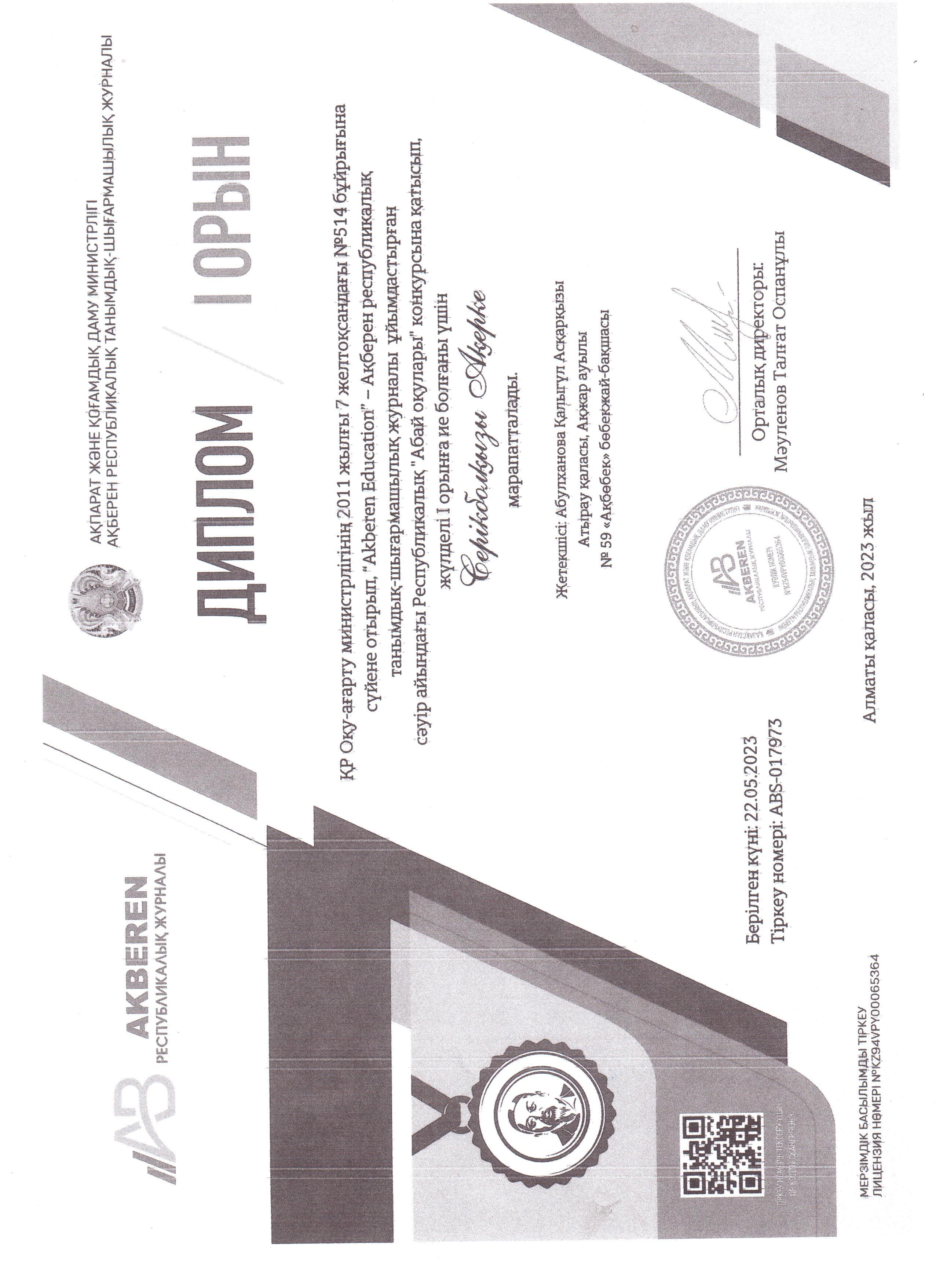 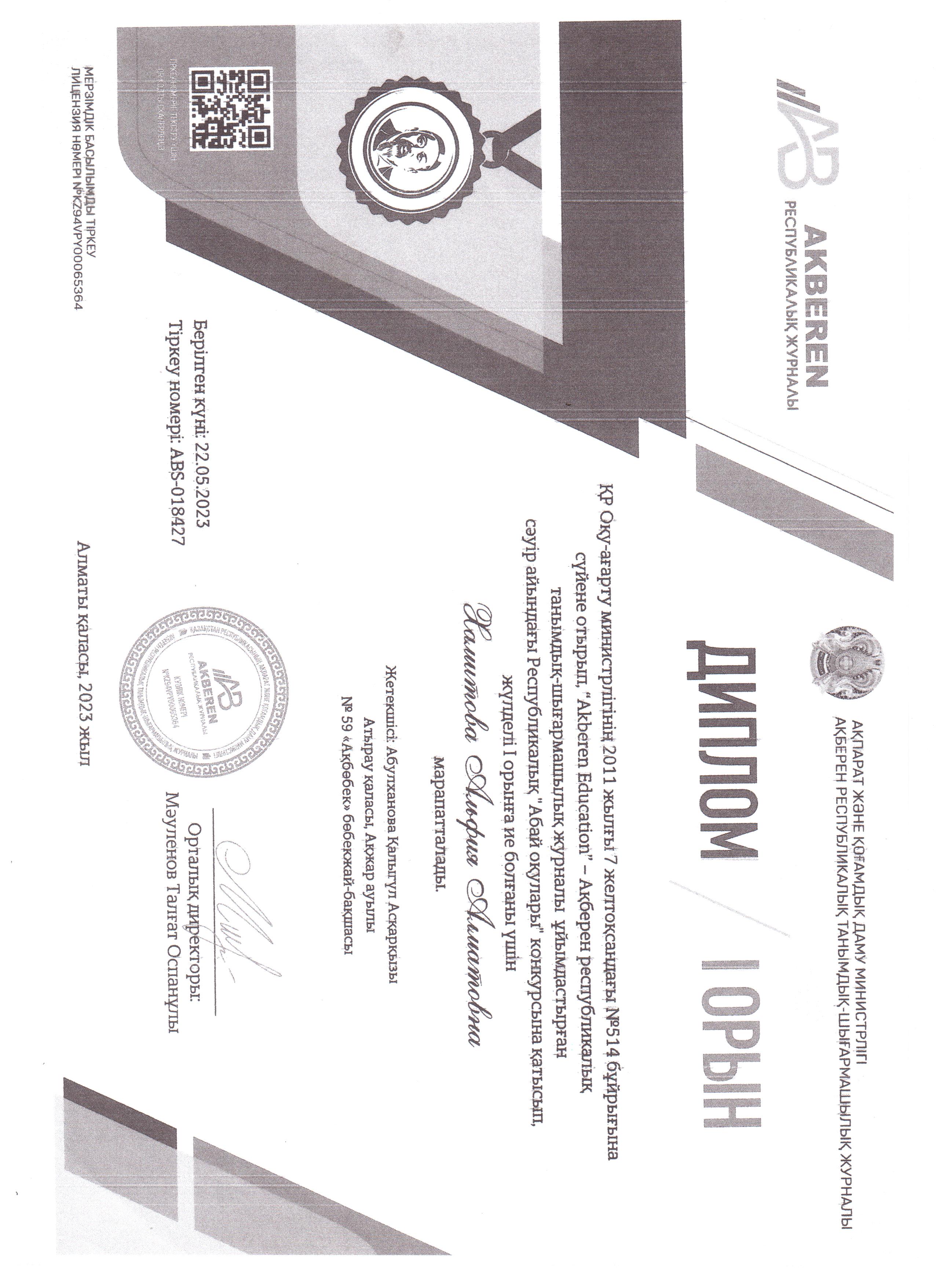 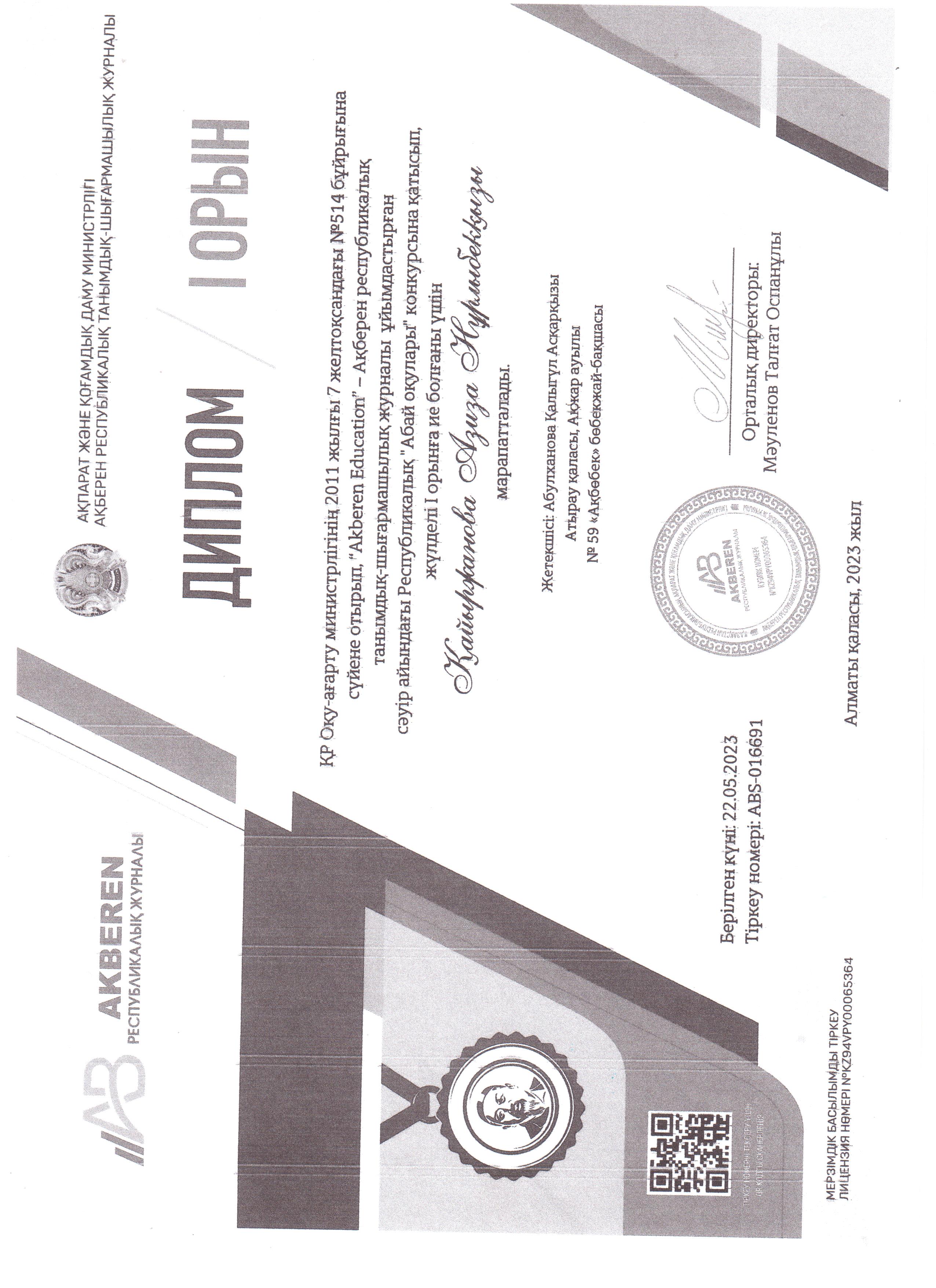 Subtitle here
Педагогтердің мақалалары басылым беттерінде
2022-2023 оқу жылы
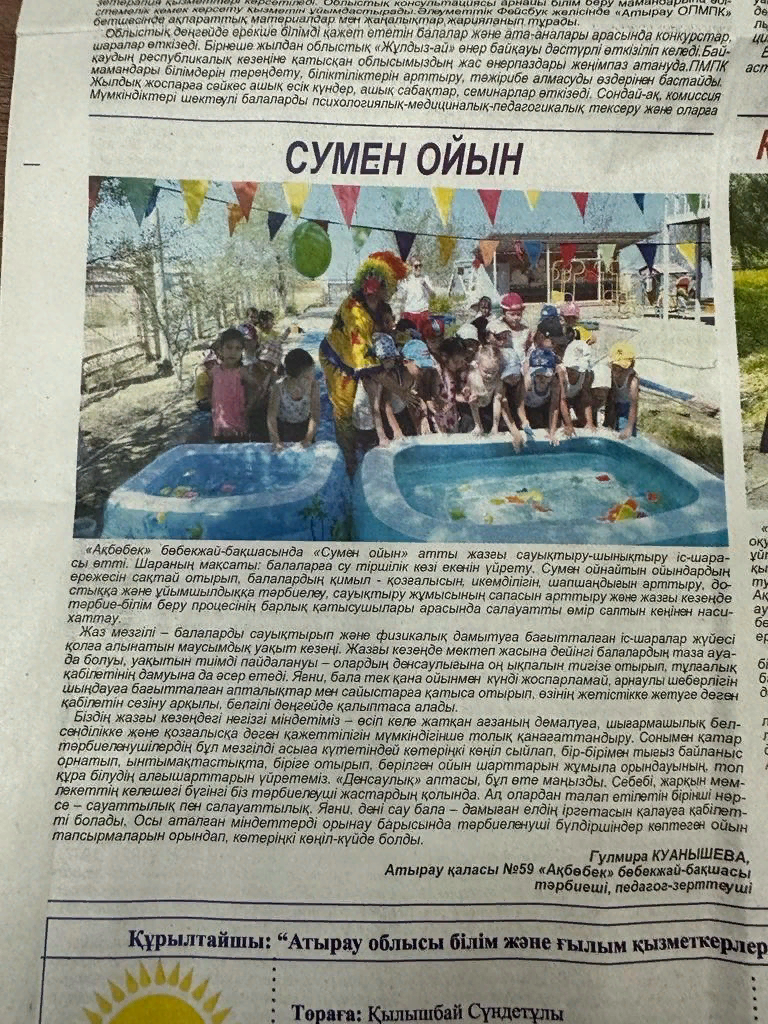 2023-2024 оқу жылына арналған негізгі мақсат-міндеттері:
Мақсаты: Қолайлы  эмоциялық ахуал және тиімді гигиеналық жағдайларды жасау, нақты қалыптасқан күн тәртібімен қамтамасыз ету, білім дағдылары арқылы баланың өз бетімен жұмыс жасауға ынталандыру, ақыл- ой, танымдық  қабілетін және тілін  дамытуда жұмыс түрлерін өз  деңгейінде жүргізу. Балаларды іскерлікпен, дағдымен, және    танымдық қаблеттілікпен қаруландыру, ойлау қаблеттерін дамыту,өз ойын еркін  жеткізуін орта мен айналасындағы адамдармен еркін қарым – қатынасқа түсу, сөйлеу қаблеттерін қалыптастыру.

1.Инновациялық технологияларға негізделген ойын түрлерін қолдану арқылы  балалардың танымдық дүниесін жетілдіру.

2.Денсаулық сақтау технологияларын тиімді қолдану негізінде мектеп жасына дейінгі балалардың салауатты өмір салтын қалыптастыру.